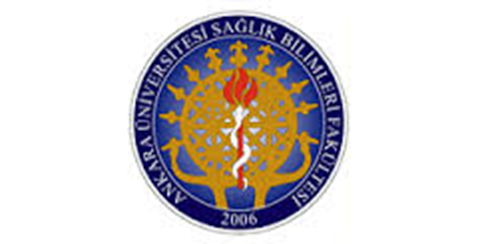 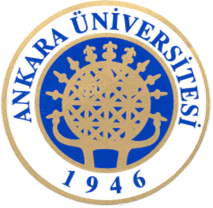 KAYNAŞTIRMA
Prof. Dr. Neriman ARAL
Sağlık Bilimleri Fakültesi
Çocuk Gelişimi Bölümü
SUNU AKIŞI
KAYNAŞTIRMANIN TANIMI VE ÖNEMİ
KAYNAŞTIRMA İLE İLGİLİ KAVRAMLAR
KAYNAŞTIRMANIN AMACI 
KAYNAŞTIRMANIN YARARLARI
Prof. Dr. Neriman ARAL- Kaynaştırma Uygulamaları
Kazanımlar
Kaynaştırmayı tanımlar.
Kaynaştırma uygulamalarını sıralar.
Kaynaştırmanın amaçlarını listeler.
Kaynaştırma uygulamalarının yararlarını açıklar.
Kaynaştırma uygulamalarının yararlarını sınıflandırır.
Prof. Dr. Neriman ARAL- Kaynaştırma Uygulamaları
Kaynaştırmanın Tanımı ve Önemi
Prof. Dr. Neriman ARAL- Kaynaştırma Uygulamaları
Kaynaştırmanın Tanımı ve Önemi
Özel gereksinimli olan ve olmayan çocukların birlikte eğitimini vurgulayan kaynaştırma ve bütünleştirme kavramları farklı olmalarına rağmen sıklıkla birbirlerinin yerine kullanılmaktadır.
Prof. Dr. Neriman ARAL- Kaynaştırma Uygulamaları
Prof. Dr. Neriman ARAL- Kaynaştırma Uygulamaları
Kaynaştırmanın Tanımı ve Önemi
Prof. Dr. Neriman ARAL- Kaynaştırma Uygulamaları
Kaynaştırmanın Tanımı ve Önemi
Prof. Dr. Neriman ARAL- Kaynaştırma Uygulamaları
Kaynaştırmanın Tanımı ve Önemi
Prof. Dr. Neriman ARAL- Kaynaştırma Uygulamaları
Kaynaştırmanın Tanımı ve Önemi
Prof. Dr. Neriman ARAL- Kaynaştırma Uygulamaları
Kaynaştırmanın Tanımı ve Önemi
Özetle;
Kaynaştırma, özel eğitime gereksinim duyan çocukların, normal gelişim gösteren akranlarıyla aynı ortamda destekleyici hizmetlerle birlikte eğitim almalarına dayanan bir kavram olarak ele alınmaktadır (Aral, 2011; Aral ve Gürsoy, 2011; Diken ve Batu, 2015; Metin, 2018).
Prof. Dr. Neriman ARAL- Kaynaştırma Uygulamaları
Bu tanımlar incelendiğinde
Prof. Dr. Neriman ARAL- Kaynaştırma Uygulamaları
Bu tanımlar incelendiğinde
Prof. Dr. Neriman ARAL- Kaynaştırma Uygulamaları
gibi sorunlar yaşanmaktadır.
Prof. Dr. Neriman ARAL- Kaynaştırma Uygulamaları
Prof. Dr. Neriman ARAL- Kaynaştırma Uygulamaları
Bütün Bu Sorunlara Rağmen Kaynaştırma;
Prof. Dr. Neriman ARAL- Kaynaştırma Uygulamaları
Prof. Dr. Neriman ARAL- Kaynaştırma Uygulamaları
Prof. Dr. Neriman ARAL- Kaynaştırma Uygulamaları
Kaynaştırma ile ilgili Kavramlar
Prof. Dr. Neriman ARAL- Kaynaştırma Uygulamaları
Kaynaştırma ile ilgili Kavramlar
Prof. Dr. Neriman ARAL- Kaynaştırma Uygulamaları
Kaynaştırmada temel amaç
Hem özel gereksinimli çocukların gelişimleri açısından en az kısıtlı ortamda bulunmalarının yararı, hem de eğitimin tüm çocuklar için temel bir hak olması gerçeğidir
Prof. Dr. Neriman ARAL- Kaynaştırma Uygulamaları
Kaynaştırmanın Amaçları
Prof. Dr. Neriman ARAL- Kaynaştırma Uygulamaları
Kaynaştırmanın Amaçları
Prof. Dr. Neriman ARAL- Kaynaştırma Uygulamaları
Kaynaştırmanın Amaçları
Prof. Dr. Neriman ARAL- Kaynaştırma Uygulamaları
Kaynaştırma Eğitiminin Yararları
Prof. Dr. Neriman ARAL- Kaynaştırma Uygulamaları
Normal Gelişim Gösteren Çocuklara Kaynaştırma Eğitiminin Yararları
Prof. Dr. Neriman ARAL- Kaynaştırma Uygulamaları
Özel Gereksinime Sahip Olan Çocuklara Kaynaştırma Eğitiminin Yararları
Prof. Dr. Neriman ARAL- Kaynaştırma Uygulamaları
Eğitimcilere Yararları
Prof. Dr. Neriman ARAL- Kaynaştırma Uygulamaları
Ebeveynlere Yararları
Prof. Dr. Neriman ARAL- Kaynaştırma Uygulamaları
Kaynaklar
Aral, N. (2011). Okul öncesi eğitimde kaynaştırma. İstanbul: Morpa Yayınları.
Aral, N. ve Gürsoy, F. (2011). Özel eğitim gerektiren çocuklar ve özel eğitime giriş. İstanbul: Morpa Yayınları.
Batu, S. ve Kırcaali- İftar, G. (2011). Kaynaştırma. (6. Baskı). Ankara: Kök Yayıncılık. 
Diken, İ. H. ve Batu, S. (2015). Kaynaştırmaya giriş. İ. H. Diken (Ed.) İlköğretimde kaynaştırma. İçinde (s. 2-23). Ankara: Pegem Akademi. 
Kargın, T. (2012). Özel gereksinimi olan öğrencilerin yetiştirilmesi ve BEP. G. Akçamete (Ed.). Genel eğitim okullarında özel gereksinimi olan öğrenciler ve özel eğitim. İçinde (s. 77-109). Ankara: Kök Yayıncılık. 
Metin, E.N. (2018). Özel gereksinimli çocukların kaynaştırılması. E. N. Metin (Ed.). Özel gereksinimli çocuklar. İçinde (s. 439-476).        (2. Baskı). Ankara: Anı Yayıncılık. 
Özel Eğitim Hizmetleri Yönetmeliği (2006).  https://www.resmigazete.gov.tr/eskiler/2006/05/20060531-2.htm.                             Erişim Tarihi. 21. 09. 2020
Özel Eğitim Hizmetleri Yönetmeliği (2018). https://orgm.meb.gov.tr/meb_iys_dosyalar/2018_07/09101900_ozel_egitim_hizmetleri_yonetmeligi_07072018.pdf.            ErişimTarihi. 21.09.2020
Sucuoğlu, B. (2006). Etkili kaynaştırma uygulamaları: Yeni ilköğretim programları ve öğretmen yeterlilikleri ışığında. Ankara: Ekinoks Kitabevi.
Prof. Dr. Neriman ARAL- Kaynaştırma Uygulamaları
Prof. Dr. Neriman ARAL- Kaynaştırma Uygulamaları